perfSONAR
on Low Cost Hardware
Antoine Delvaux (adelvaux@man.poznan.pl)
Szymon Trocha (szymon.trocha@man.poznan.pl)
Trupti Kulkarni (GEANT), Ivan Garnizov (DFN/Univ Erlangen)
TNC16, Prague 
13/06/2016
Agenda
Small Nodes? Yes!
Examples, limitations and usefulness
Small Nodes in GÉANT
Hardware
Setup
Questions & Answers
Footprint increase
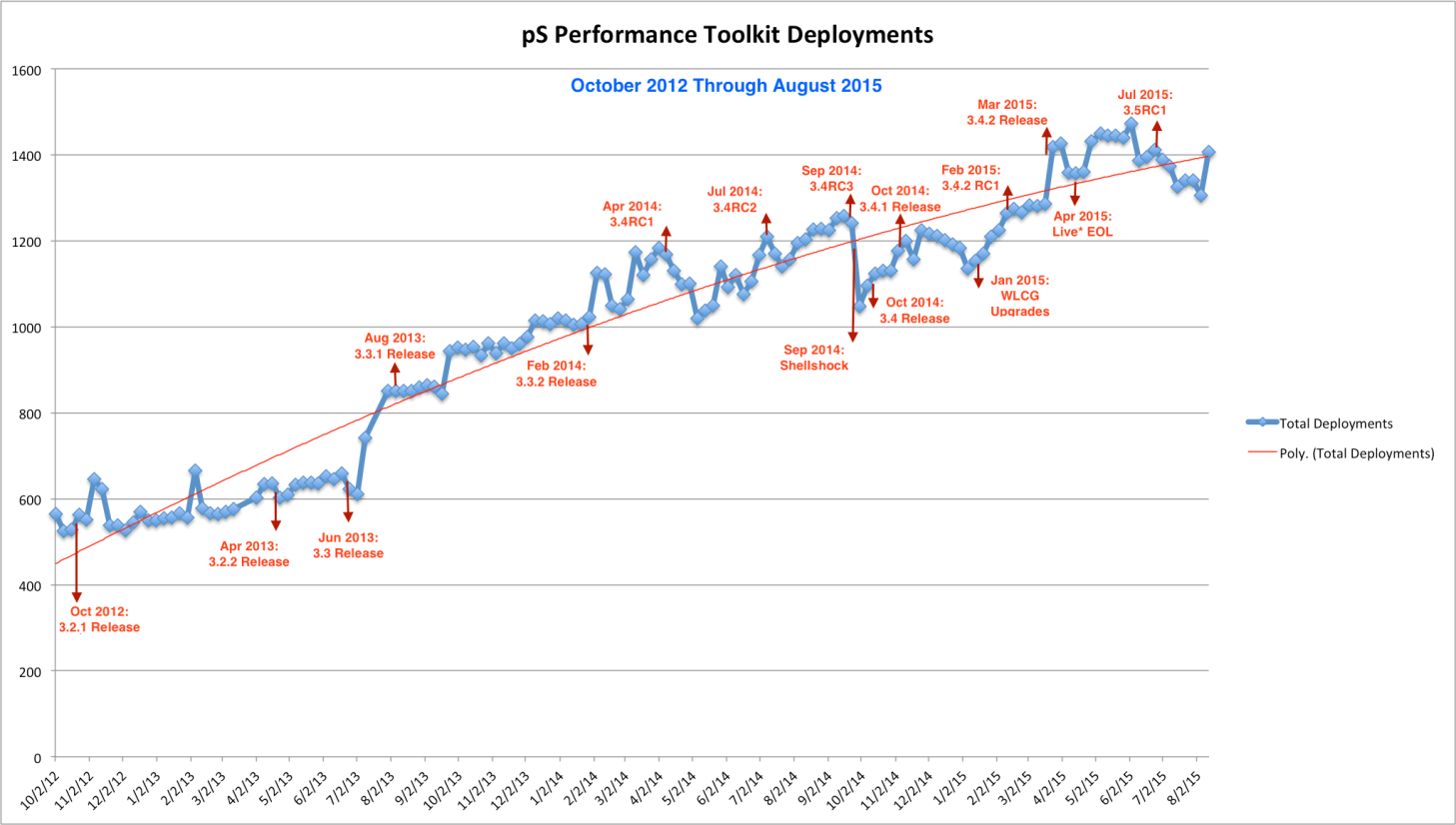 Small Nodes?
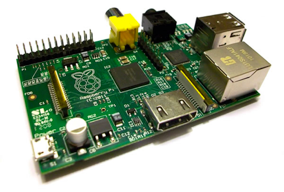 Many different experimentations
cheap deployments and small form factor
more deployments, more useful perfSONAR is
Early trials
Very cheap HW: Cubox, Beaglebone, Raspberry Pi, …
ARM based challenge (no CentOS support)
Survey
33%
Small Nodes!
Survey results: Inexpensive but with known capabilities:
1 Gbps with enough RAM and disk space
perfSONAR project official support from 3.5 onwards
Debian support (easier for ARM devices)
Improved central management
Cost target: € 200
Many different hardware choices
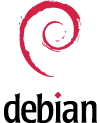 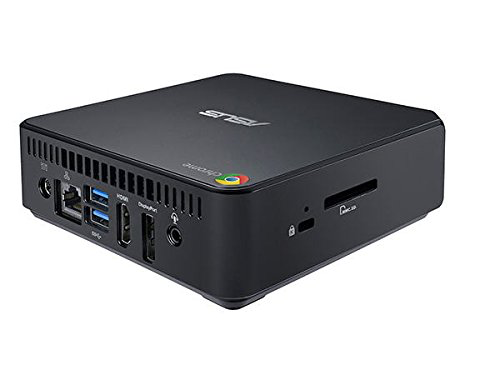 Examples
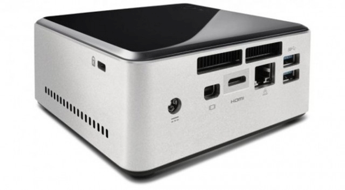 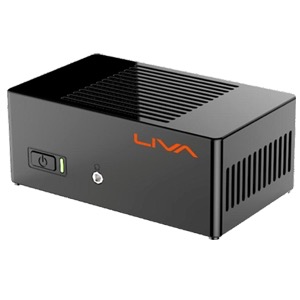 Intel NUC kit
ASUS Chromeux
Liva I/X/X2
Gigabyte BRIX
Zotac BOX
Servers Direct/Supermicro
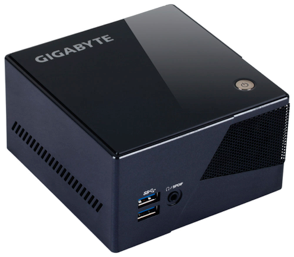 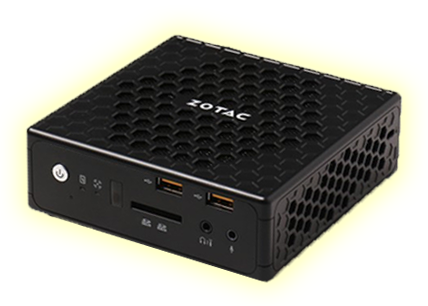 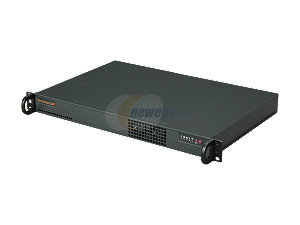 Limitations: what to look at
CPU power, RAM (8 GB preferred)
Multiple NIC?
Disk space (or use central server)
Form factor (rack mount, durability, …)
Newer, better, always coming soon!
You get what you pay for… tradeoffs always.
So this replaces large server?
No, not really.
More memory, higher speed, warranties, stability
Useful for custom and numerous deployments or as starters’ boxes
IoT?
[Speaker Notes: Still need to have larger boxes with more memory, higher speed, warranties, stability.

Useful for custom and numerous deployments or as starters’ boxes.]
Small Node in GÉANT
Enable you to have first hand experience with perfSONAR
Easy and useful setup
6 months project with
provided hardware
central server and support run by GÉANT SA2T3
Launch: TNC2016
[Speaker Notes: GÉANT run central server

GÉANT perfSONAR experts to provide support]
Measurements
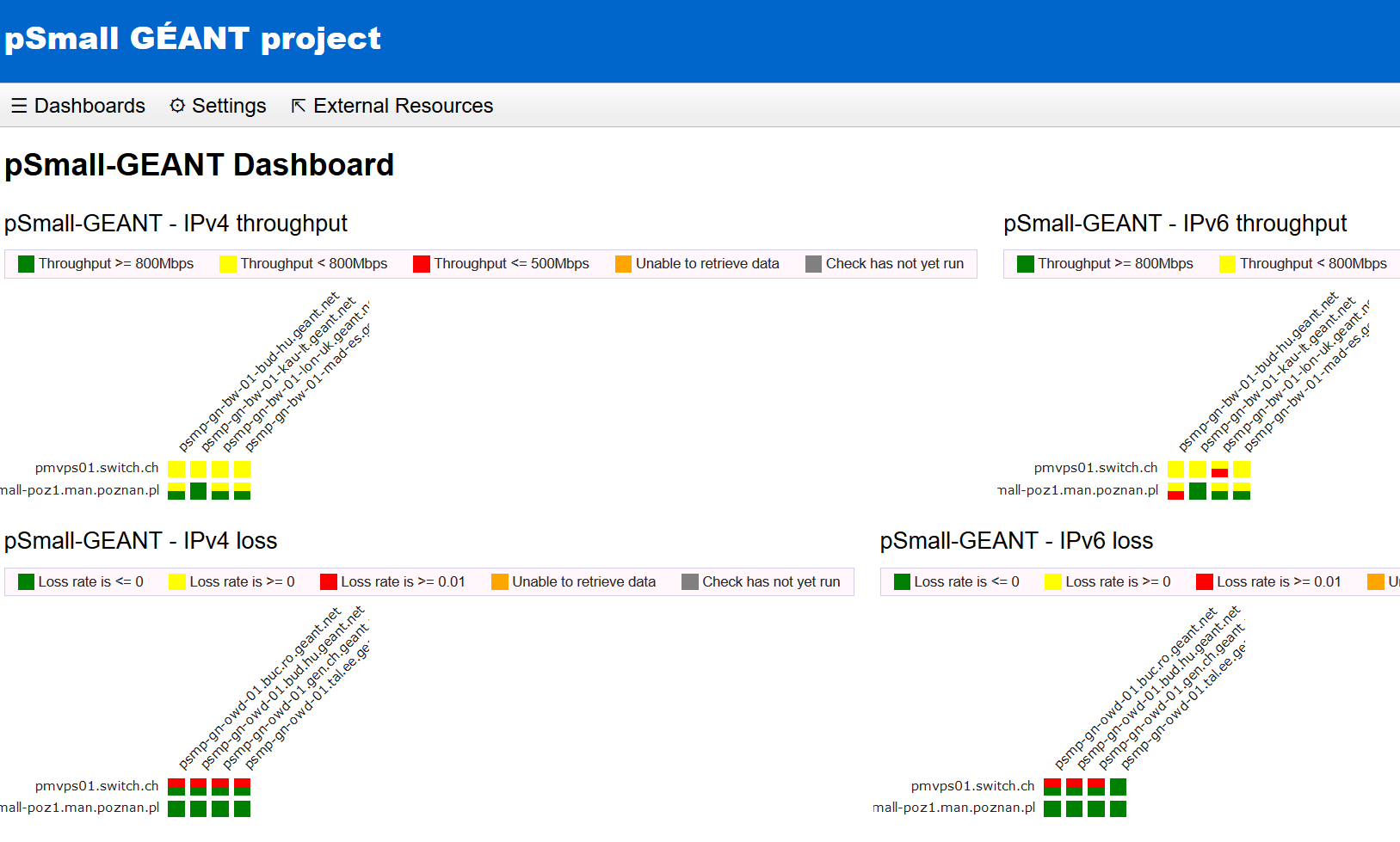 to 8 GÉANT MPs
geographically spread
throughput (4)
latency/loss (4)
IPv4 and IPv6
Optionally between small nodes
Central server: GÉANT
Add your own measurements, experiment yourself
Hardware chosen
Durable chassis
GIGABYTE BRIX
GB-BACE-3150
1 x SO DIMM DDR3L 1.35 — 8GB RAM
1Gb/s RJ45 LAN Realtek
WiFi + BT
VGA, HDMI
4 x USB 3.0
Micro SD
External power supply
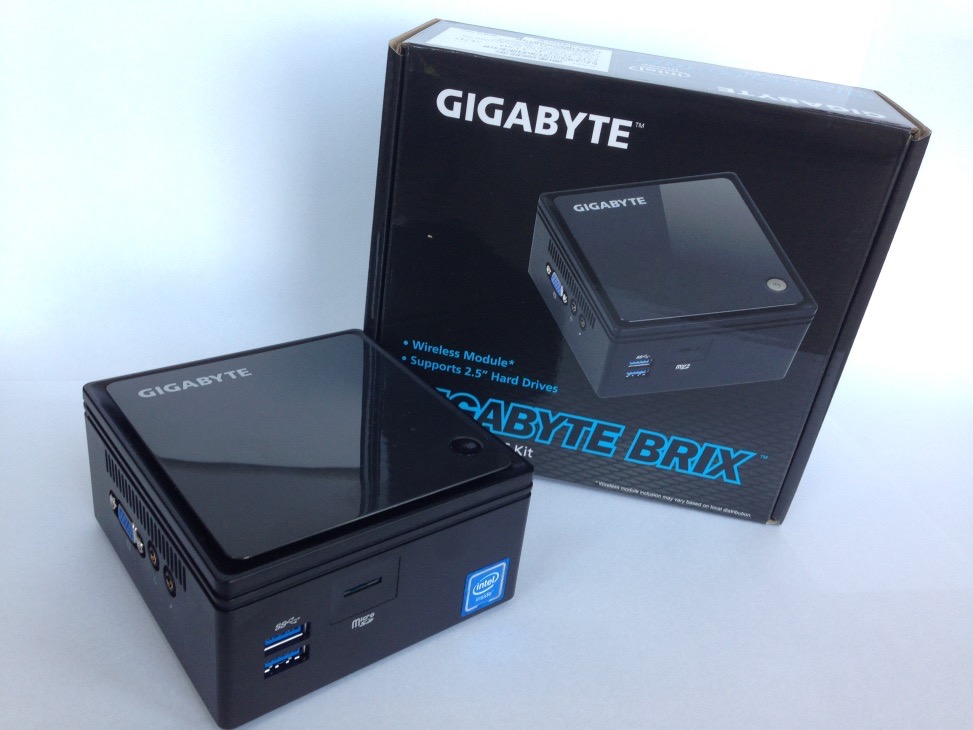 6 x 11 x 11 cm
120GB
Patriot SSD

/		20 GB
/var/lib	86 GB
Swap		8 GB
8GB RAM Kingston
Intel Celeron N3150 1.6GHz
4 cores
What’s inside? Current configuration
Other initial settings
pre-install of the perfSONAR toolkit 3.5.1
CentOS 6
Administrative accounts: psudouser, pswebadmin, geantadmin
root remote login disabled
Auto-updates enabled by default
Tagged with communities : GEANT, pSmall-GEANT
Initial networking with DHCP
Monitoring with SNMP (deamon runnig)
1 master node, rest cloned
Initial performance
Selftest efficiency
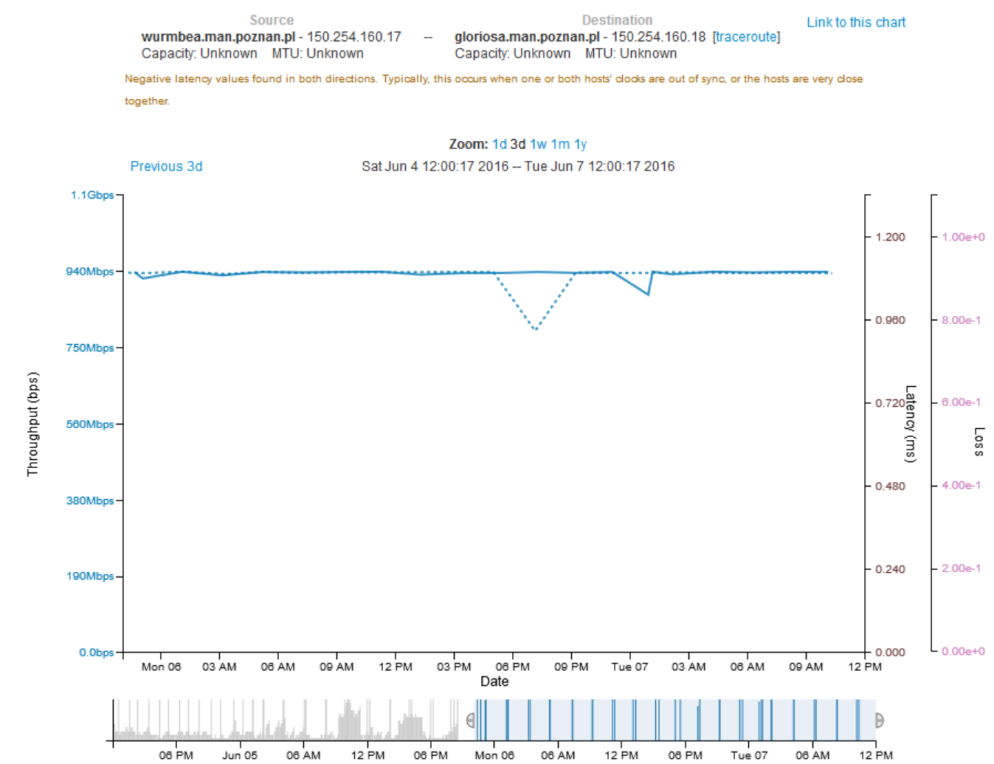 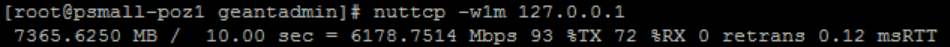 NTP observations
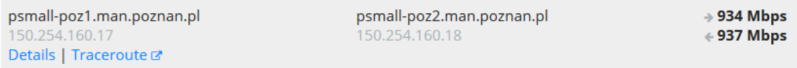 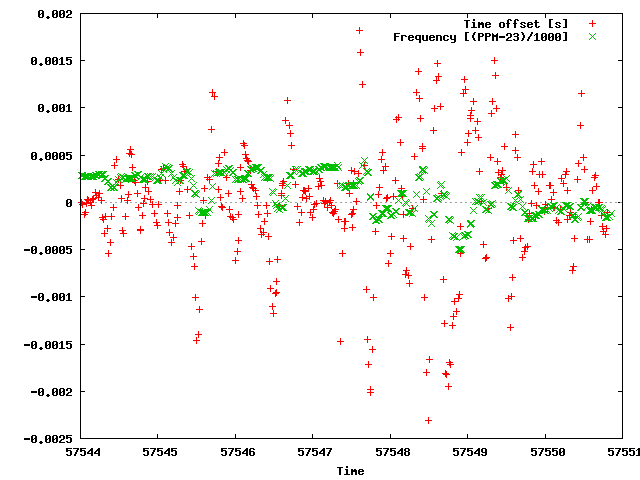 No heating problems observed
Known limitations
Some mitigations made but need more feedback from you
Setting up your pSmall node
perfsonar-smallnodes@lists.geant.org
Recommendations and usage
Deploy it in the core of your network
Assign fixed IPv4 and IPv6 address and don’t change it later
Define stable DNS name
Add your own measurements through the webUI
other European NREN and Organisations
the R & E networks worldwide
other Small Nodes
Free to experiment with the node
Use ServicesDirectory
How to get support?
From the Small Nodes project during 6 months
project mailing list
central server operations
help in running the small node
From other perfSONAR resources
Users mailing list (perfsonar-user@internet2.edu)
Global website (http://www.perfsonar.net/)
What’s next?
Visit dashboard to check performance
http://perfsonar-smallnodes.geant.org/maddash-webui/
Participate to the mailing list
perfsonar-smallnodes@lists.geant.org
https://lists.geant.org/sympa/info/perfsonar-smallnodes
Report at STF / High Performance Networking workshop in July in Vienna
https://eventr.geant.org/events/2428 
Evaluation in 4 to 6 months
Requirements to participate
Belonging to the R & E community
Being part of a networking team, service or research group
Identified responsible person to sign agreement
Priority given to GÉANT Service Area organisations and/or small organisations

Note: Node remains property of GÉANT
TNC2016: perfSONAR on Low Cost HardWare
TNC 2016
13rd of June 2016
Antoine Delvaux — PSNC/GÉANT adelvaux@man.poznan.pl 
Szymon Trocha — PSNC/GÉANT szymon.trocha@man.poznan.pl